областное государственное автономное профессиональное образовательное учреждение «Борисовский агромеханический техникум»Общее устройство автомобилей
Выполнил: студент 1 курса 
Группы №1 Мастер сельскохозяйственного производства
		Музыка Валентин
Автомобиль состоит из трёх основных частей:

1.Двигатель.
2.Шасси.
3.Кузов.
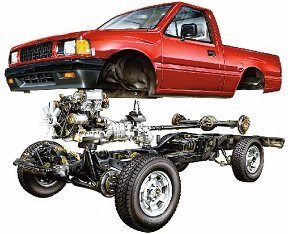 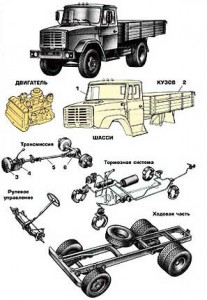 Общее устройство легкового автомобиля по структурной схеме:
Двигатель
Двигатель это- силовая установка, которая преобразует тепловую энергию сгораемого топлива в механическую работу , которая используется для движения автомобиля.
На большинстве современных автомобилей установлены поршневые двигатели внутреннего сгорания (ДВС), в которых часть энергии, выделяющейся при сгорании топлива в цилиндре, преобразуется в механическую работу вращения коленчатого вала
Силовая установка включает в себя:
Двигатель.

2. Системы, обеспечивающие его работу:

- система питания топливом , воздухом и выпуска отработанных газов;
- система охлаждения;
- система смазки;
-система пуска двигателя
- система зажигания.
Шасси
Шасси объединяет:
1.трансмиссию; 
2.ходовую часть; 
3.механизмы управления;
Трансмиссия 

передает крутящийся момент от коленчатого вала двигателя к ведущим колесам автомобиля и изменяет величину и направление этого момента. 
В трансмиссию входят следующие механизмы: 
-сцепление
-коробка передач
-карданная передача, главная передача, дифференциал и полуоси. 
Последние три механизма составляют ведущий мост (как правило задний). Автомобиль повышенной проходимости имеет два ведущих моста, в трансмиссию его дополнительно устанавливают за коробкой передач раздаточную коробку, которая распределяет крутящий момент через карданные передачи между ведущими мостами.
Ходовая часть автомобиля включает в себя:
- раму, выполняющую функцию несущей системы, если конструкция автомобиля рамная;
- переднюю и заднюю подвески, которые связывают мосты с рамой, смягчают толчки и гасят колебания;
- колёса;
- переднюю ось;
Ходовая часть
Механизмы управления
Механизмы управления автомобилем включают:
- тормозные системы;
-рулевое управление;

Тормозная система служит для снижения скорости, остановки, и удержания автомобиля на месте. 
В состав тормозных систем входят:
- тормозные механизмы;
- привод тормозных механизмов с усилителем;
Рулевое управление служит для изменения направления движения автомобиля и включает в себя:
- рулевой механизм;
- рулевой привод с усилителем;
Кузов

Основной частью автомобиля является кузов, на него крепятся все составляющие машины. Когда только появились автомобили, они не имели кузова. Все составляющие машины крепились на раму, из-за которой автомобиль становился достаточно тяжёлым. Чтобы снизить вес, производители автомобилей отказались от рамы, и таким образом появился кузов. На сегодняшний день при производстве автомобилей используют рамные и безрамные конструкции.
Кузов
Кузов состоит из четырёх основных частей:-передний лонжерон-задний лонжерон-моторный отсек-крыша автомобиля-навесные составляющие
Такое разделение деталей условно, потому что все детали взаимосвязаны друг с другом и образуют одну конструкцию. Опорой для подвески являются лонжероны, которые привариваются к днищу. Двери, крышка багажника, капот и крылья относятся к навесным составляющим. Задние крылья привариваются непосредственно к кузову, а вот передние бывают съёмными (всё зависит от производителя).
Кузов
У автобусов и легковых автомобилей в кузове размещаются пассажиры и водитель. Кузов грузового автомобиля состоит из платформы под груз и кабины водителя.
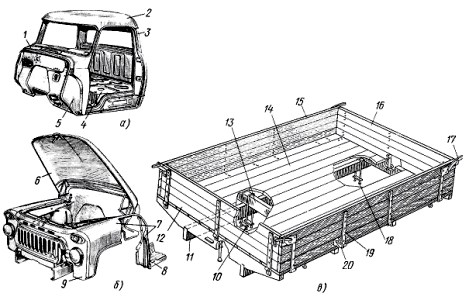 Компоновочные схемы автомобилей.
Компоновка автомобиля может быть самой разнообразной, так как она зависит от:
- взаимного расположения двигателя, кабины и кузова;
- типа рамы (несущей системы);
- числа мостов и расположение их по длине автомобиля;
- типа трансмиссии;
Различают схемы компоновки автомобиля по расположению двигателя:
1. Переднее расположение двигателя (впереди кабины).
Такая компоновка позволяет равномерно распределить нагрузку между мостами. При этом, если автомобиль заднеприводный, то он имеет лучшее сцепление шин с дорогой на различных режимах. Обеспечивается хорошая доступность к двигателю.
Если автомобиль переднеприводный, то это упрощает конструкцию трансмиссии, так как сцепление, коробка передач, главная передача с дифференциалом объединены, но при движении на подъём ухудшаются динамические характеристики из-за снижения вертикальной нагрузки на ведущий мост, а при торможении становится неблагоприятным распределение нагрузок.
2. Заднее расположение двигателя.
Такая компоновка упрощает трансмиссию заднеприводного автомобиля, так как отсутствует карданный вал и длинная труба глушителя. При этом шум в салоне уменьшается, но усложняется управление двигателем, приводом сцепления и переключение передач.
Современные грузовые автомобили имеют, как правило, компоновку кабина над двигателем.

Такая компоновка обеспечивает увеличение нагрузки на передний мост, позволяет снизить собственную массу автомобиля без уменьшения грузоподъёмности и уменьшить базу автомобиля.

Длина автомобиля является одним из важных параметров для стеснённых городских условий. Для увеличении вместимости городские автобусы выполняют сочленёнными, а вне которых странах двухэтажными.